Welkom VWO 5.
Aankomende les
Les 1: SO, start H4 (t/m 4.5)les 2: 4.6 t/m 4.14 (anti cyclisch conjunctuurbeleid).
SO H4: 20 minuten de tijd.
10
11
9
8
14
5
6
7
4
3
1
2
16
18
13
12
20.
19
17
Jullie hebben exact 20 minuten voor het SO.
succes
15
Restant van de les, start H4 opgave 4.1 t/m 4.5
10
11
9
8
14
5
6
7
4
3
1
2
13
12
Over 15 minuten spreken we de opgaves na.
Daarna zit de les erop.
Let op, vrijdag veel stof, vooruit werken kan geen kwaad.
15
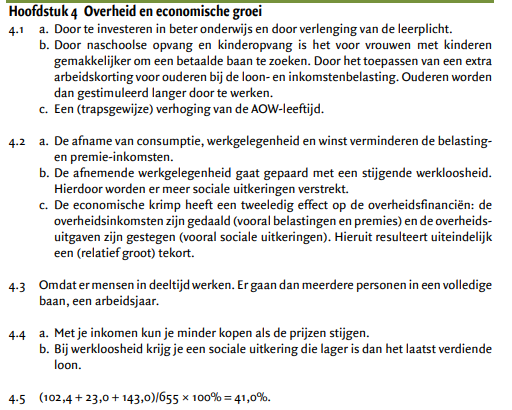 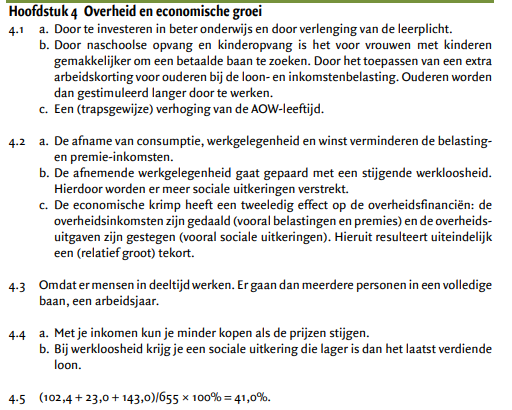 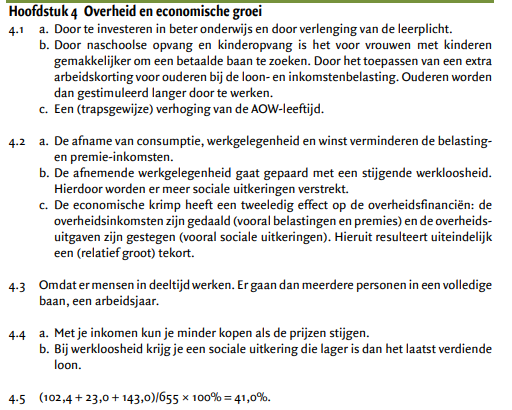 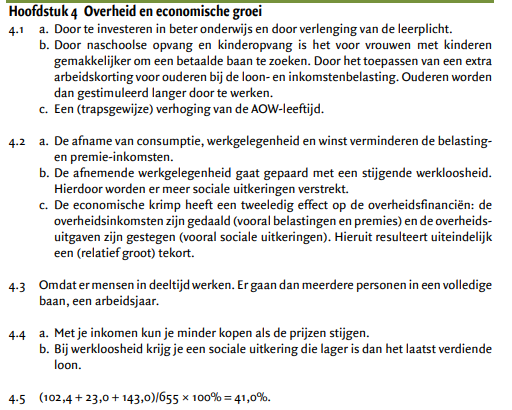 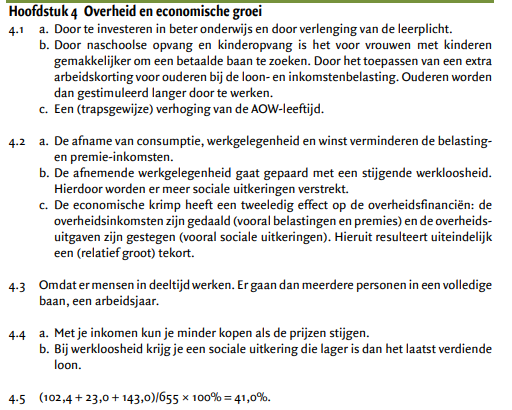 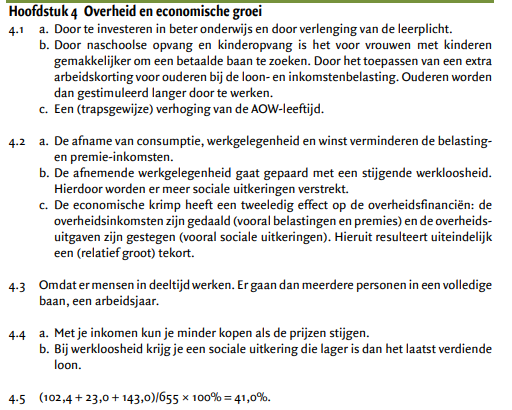 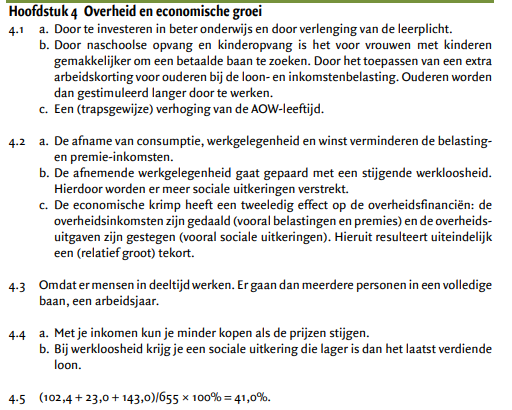 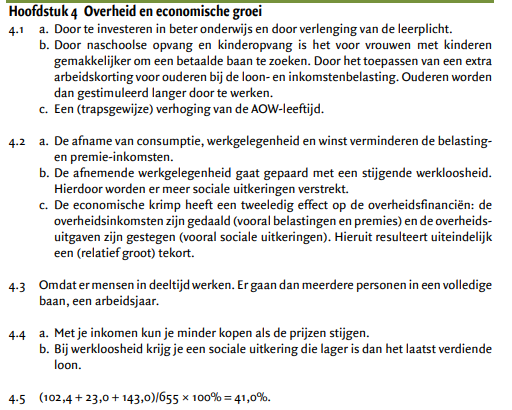 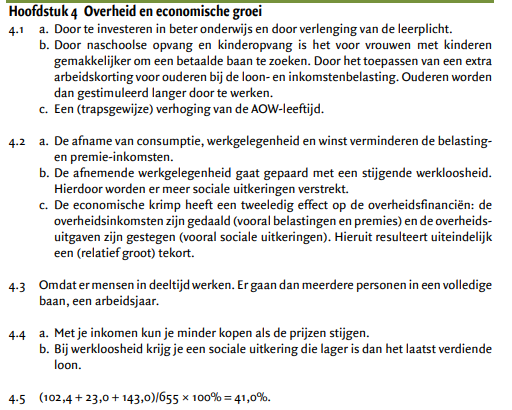 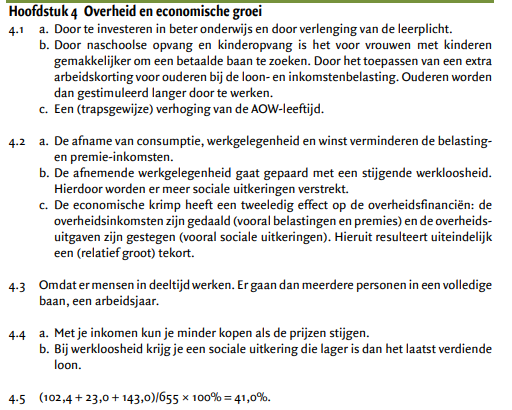 Les 2: het anti cyclisch conjunctuurbeleid.